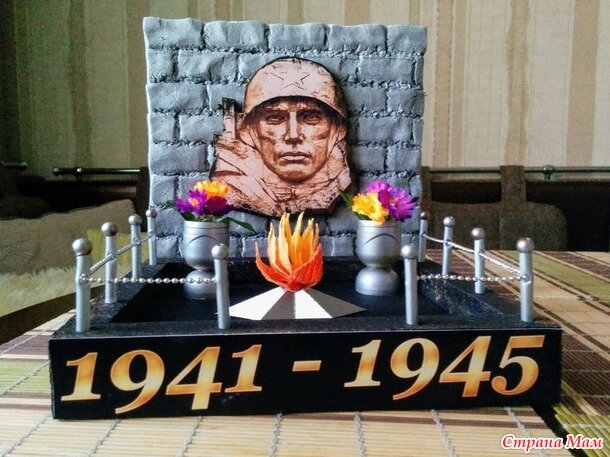 75 лет Победы - Пока живем, 
мы не забудем
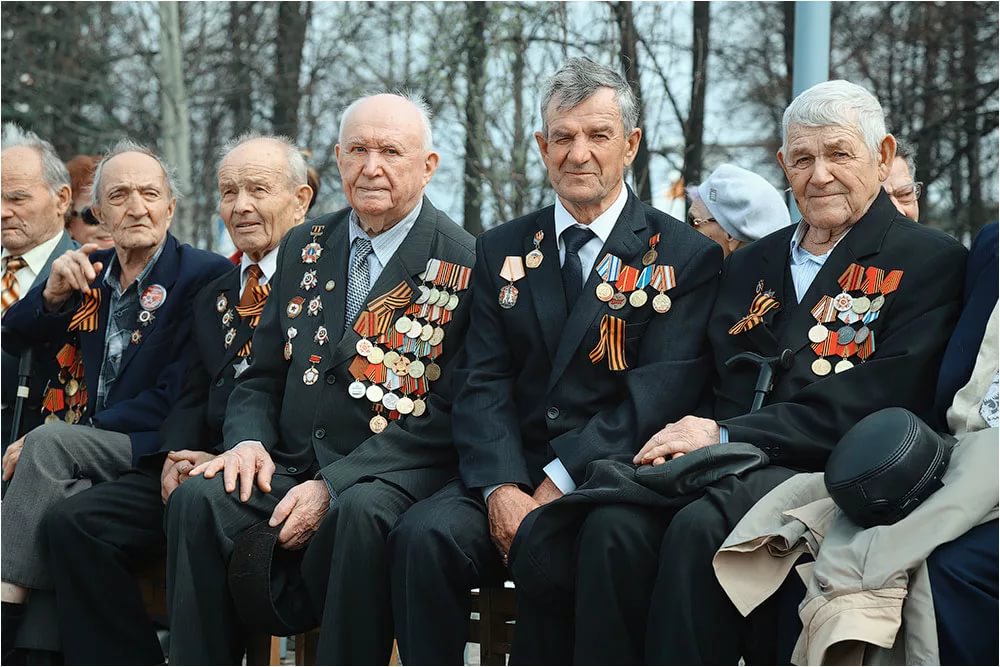 В сложившейся ситуации в нашей стране и мире  от коронавируса уберечься возможно лишь в одном случае, путем полной самоизоляции, и связи с этой обстановкой , школы перешли на дистанционное обучение. И наша школа не осталась в стороне от этого события. Проведен  дистанционный  конкурс творческих работ с среди учащихся   8 классов 
« Памяти павших будьте достойны »
в преддверии 75 годовщины со дня Великой победы. Ведь героический  подвиг советских солдат навсегда останется в нашей памяти. И мы решили порадовать наших ветеранов, накануне  Великого праздника, своими поделками, создавая этот ролик.    
разработчик: Жаркова Анастасия 8кл.
МБОУ « Школа№1» 
г. Ростов-на-Дону
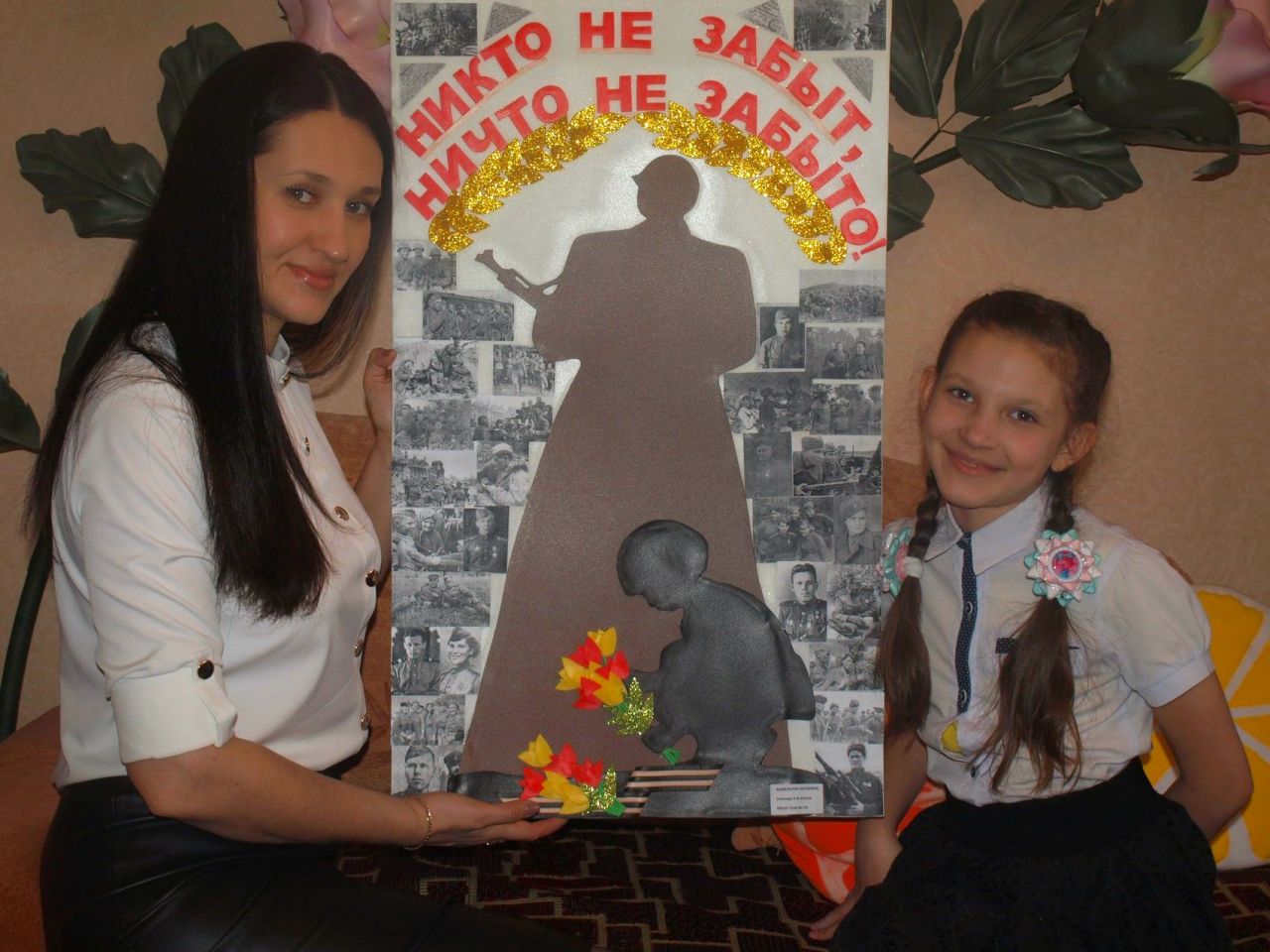 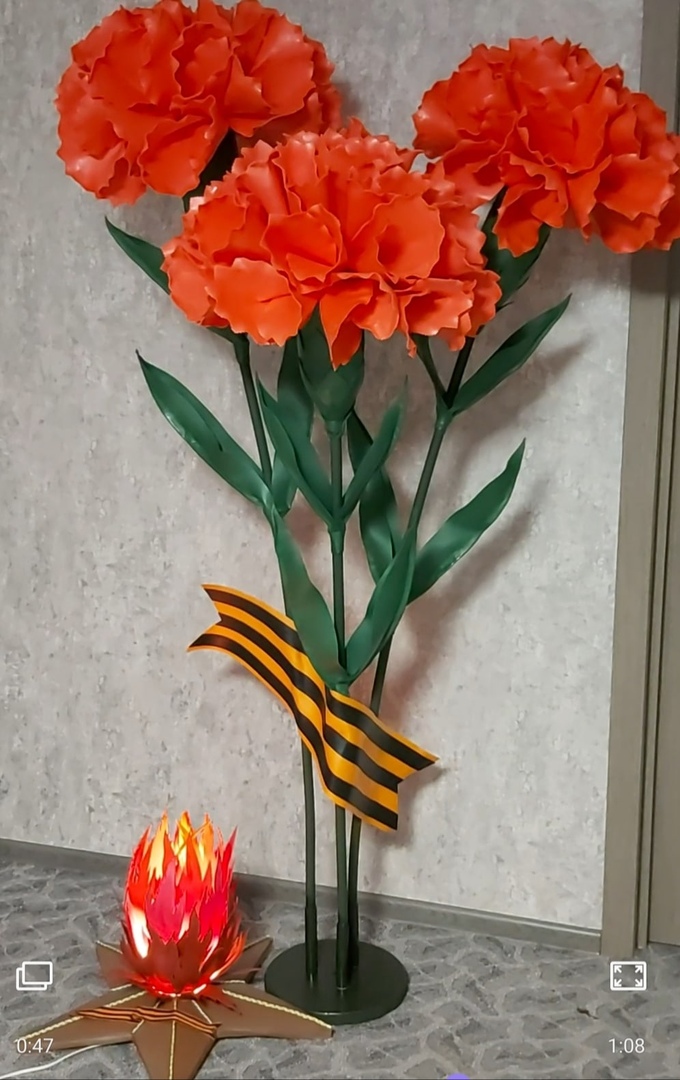 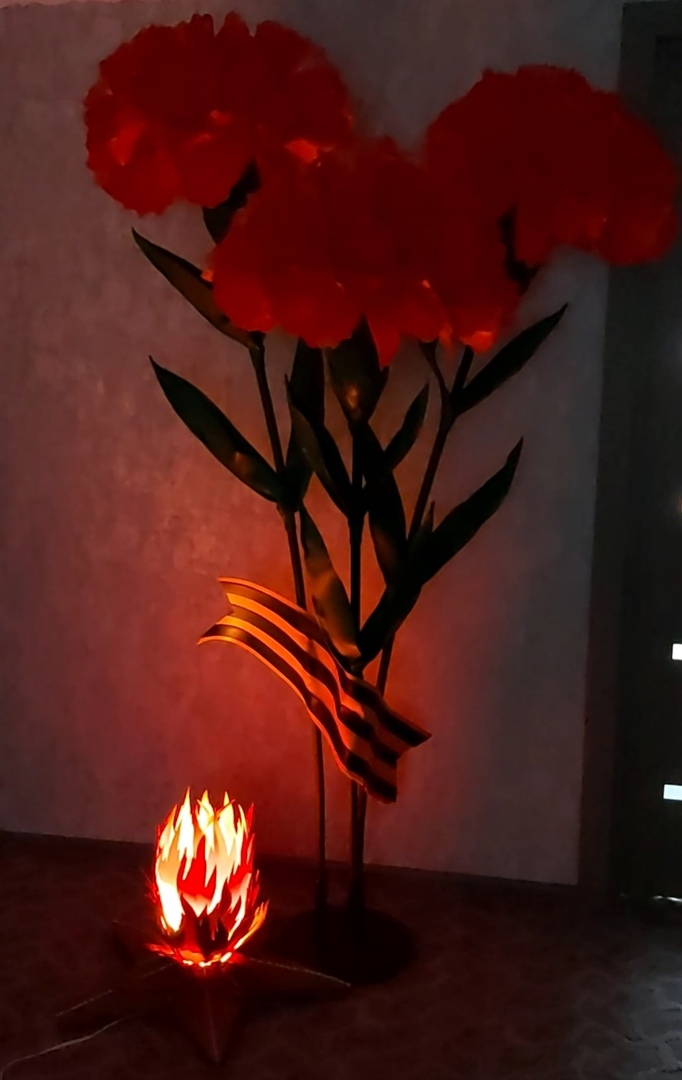 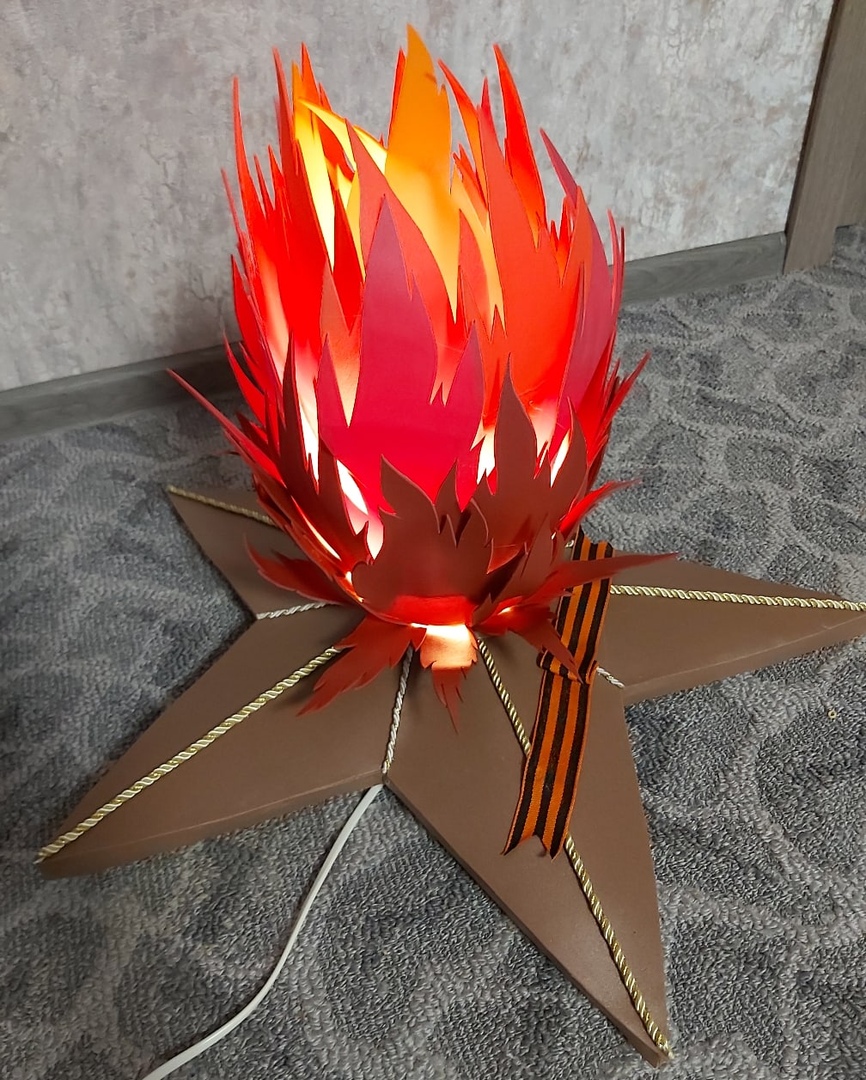 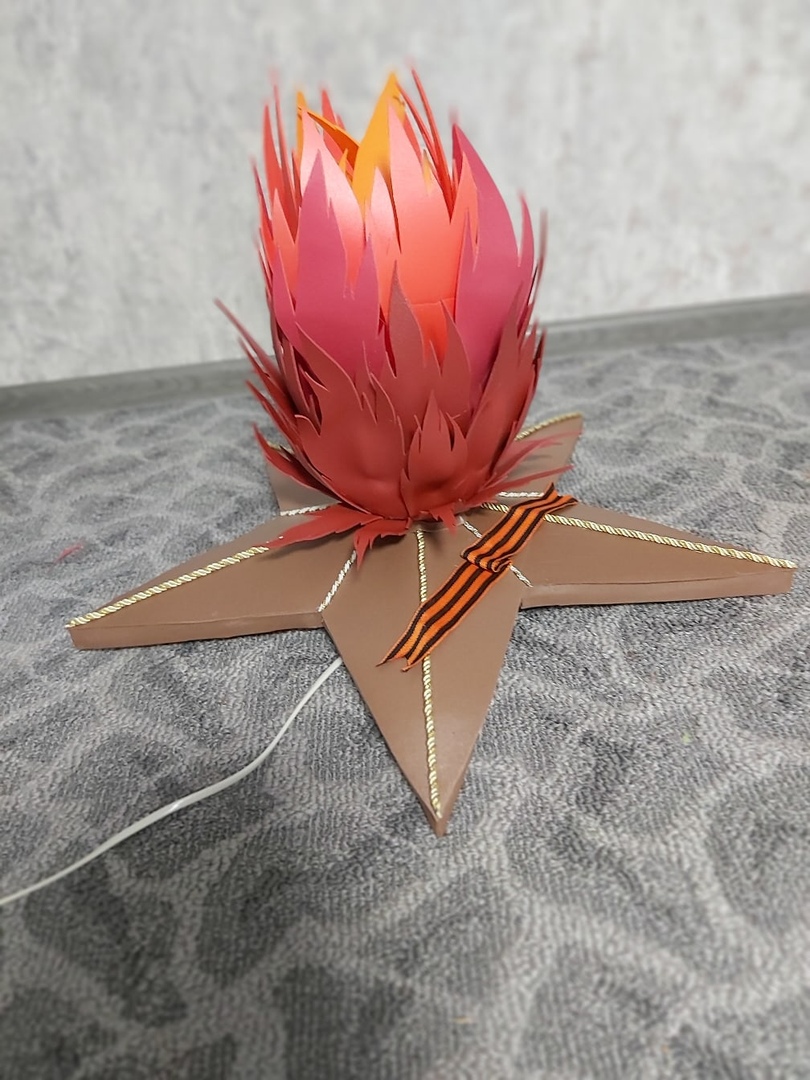 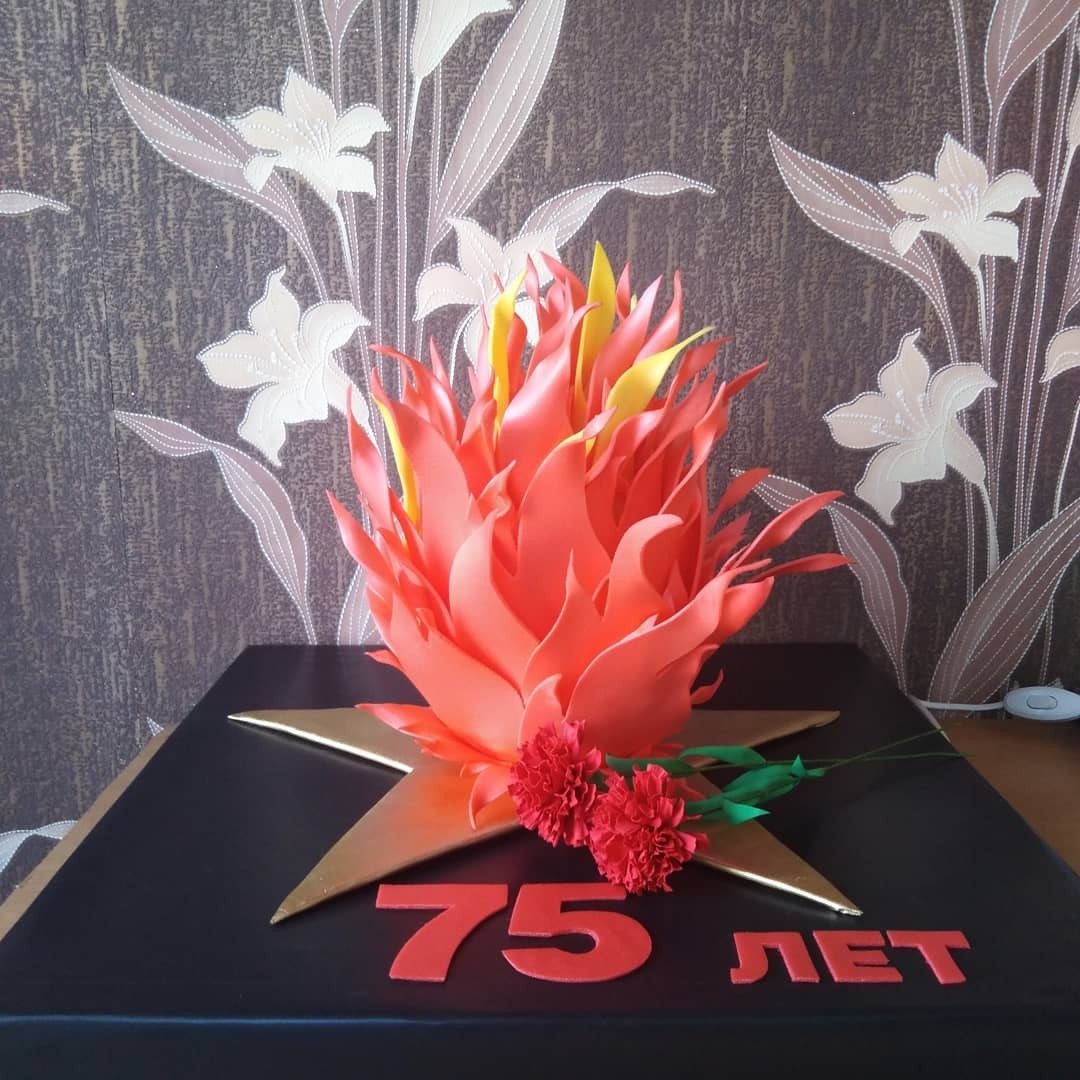 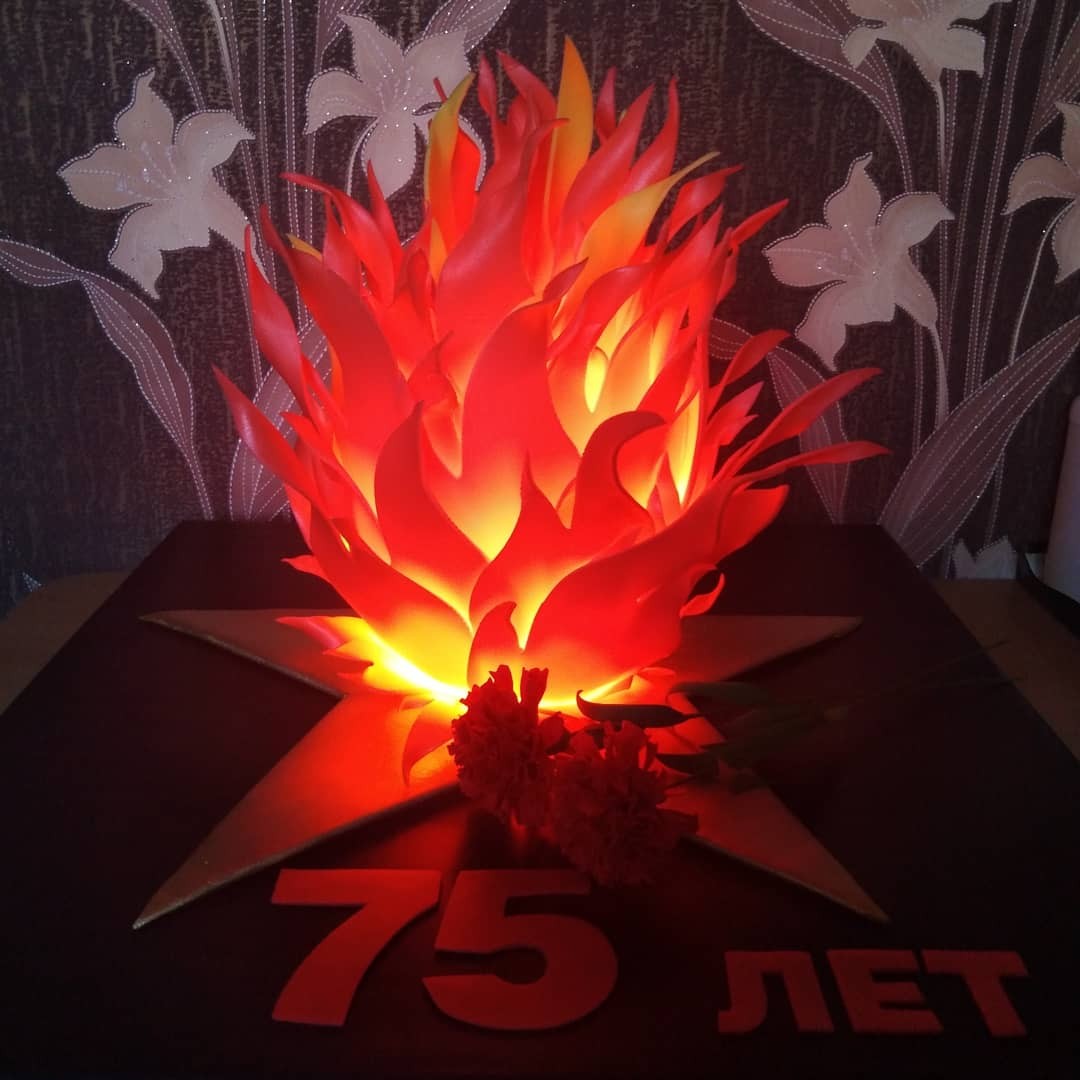 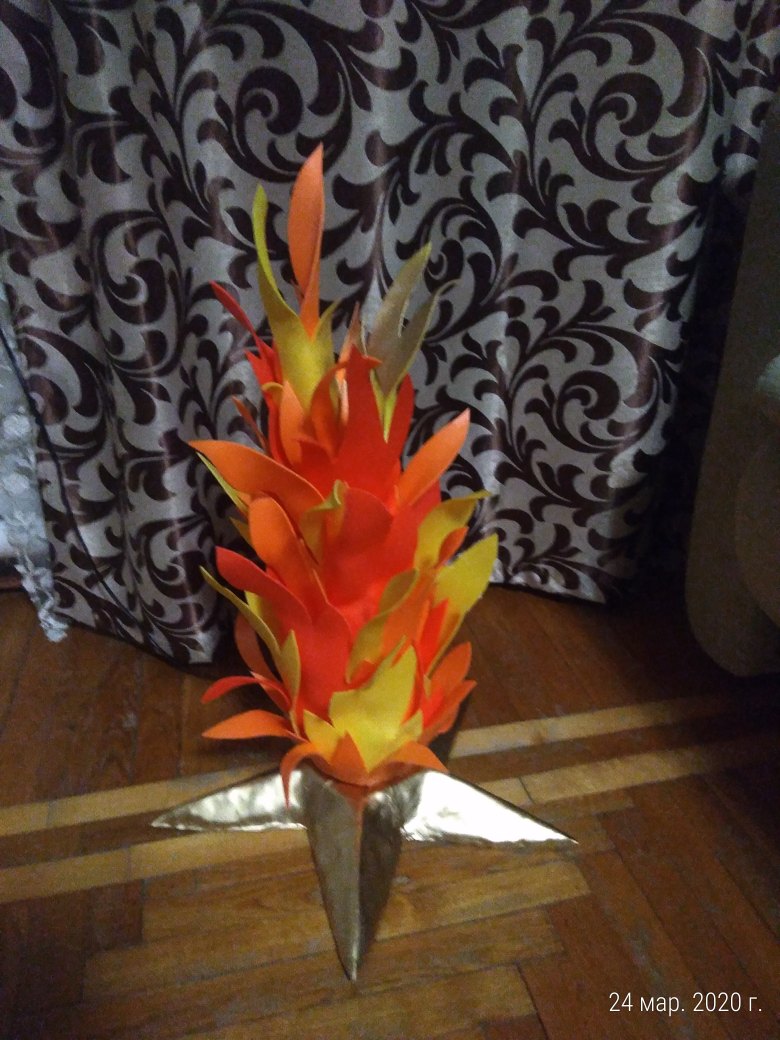 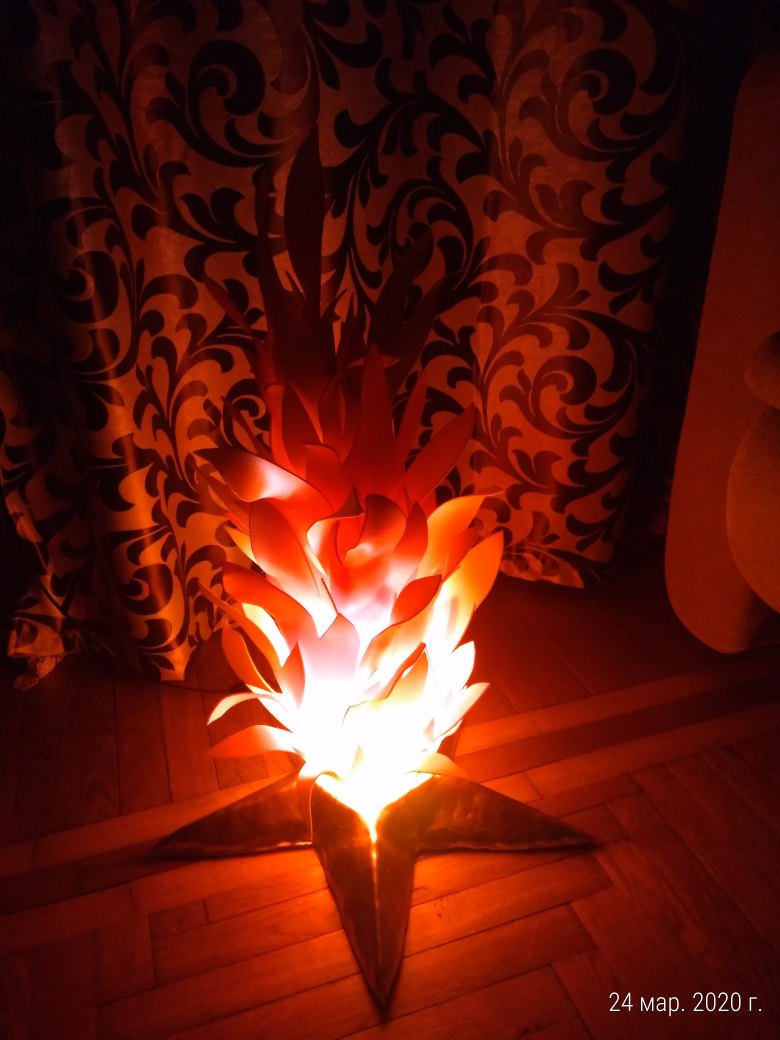 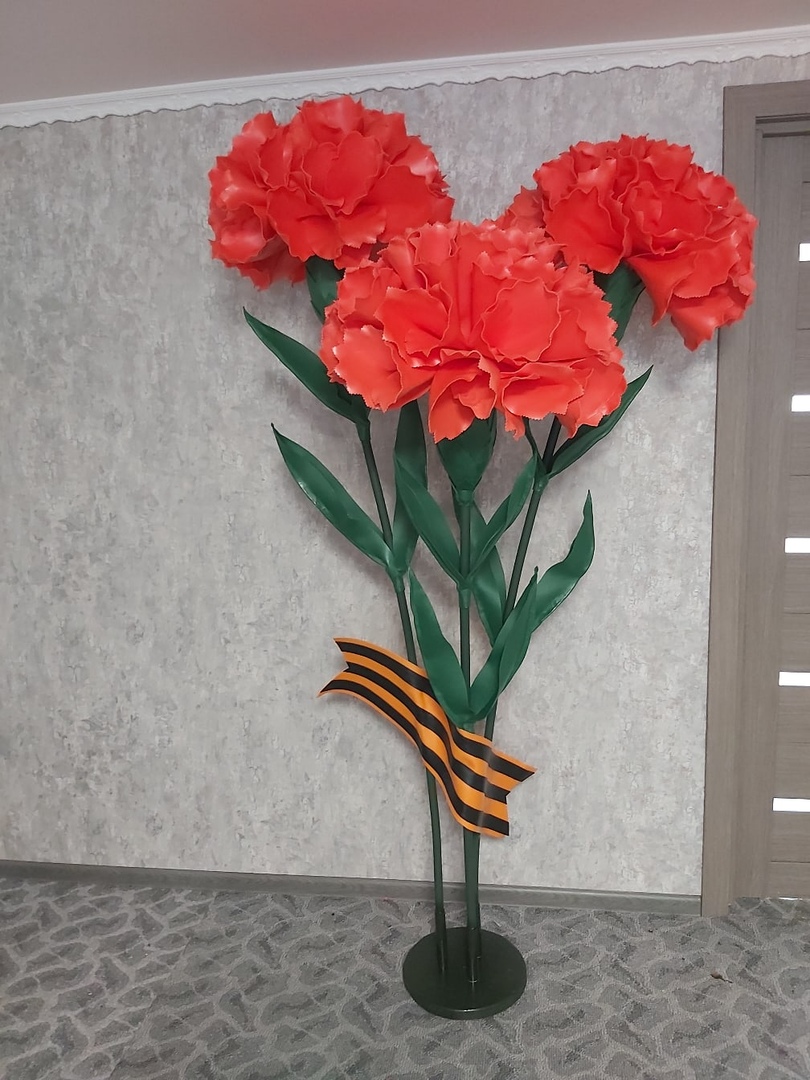 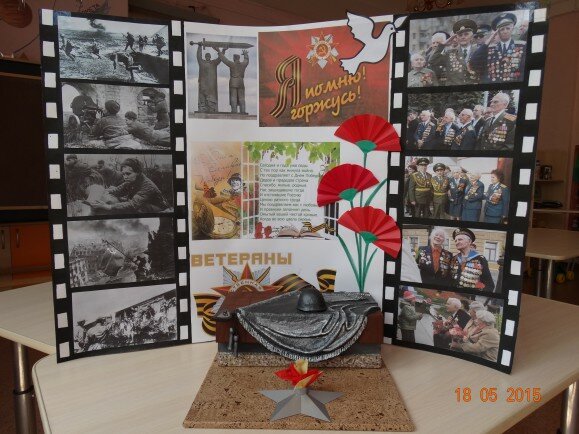 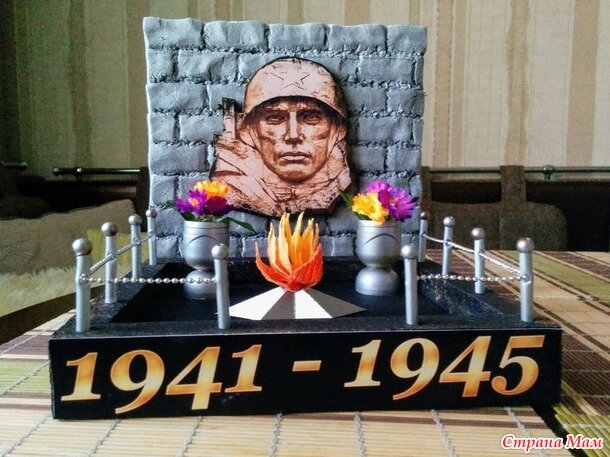 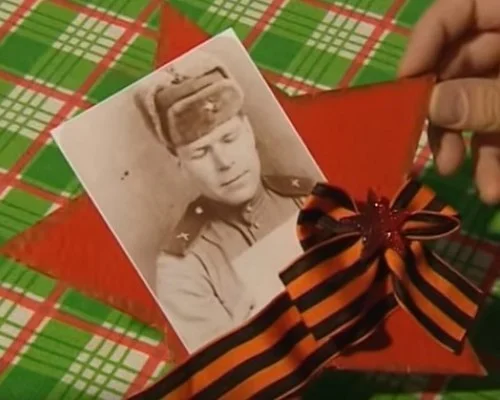 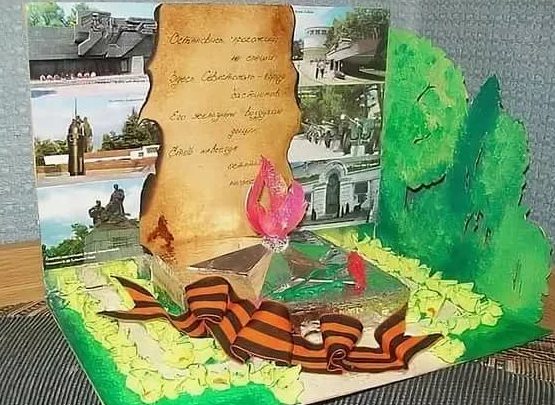 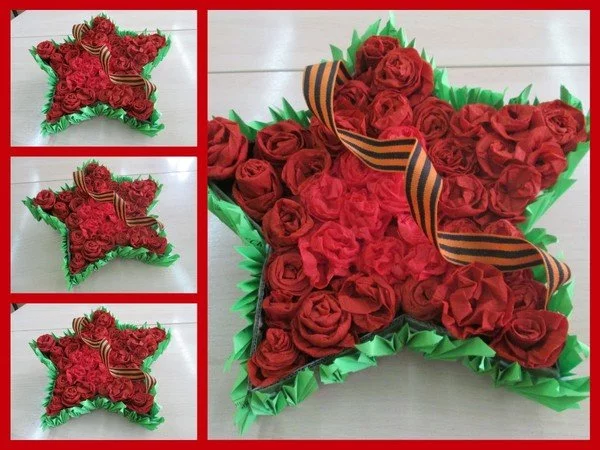 Спасибо за внимание